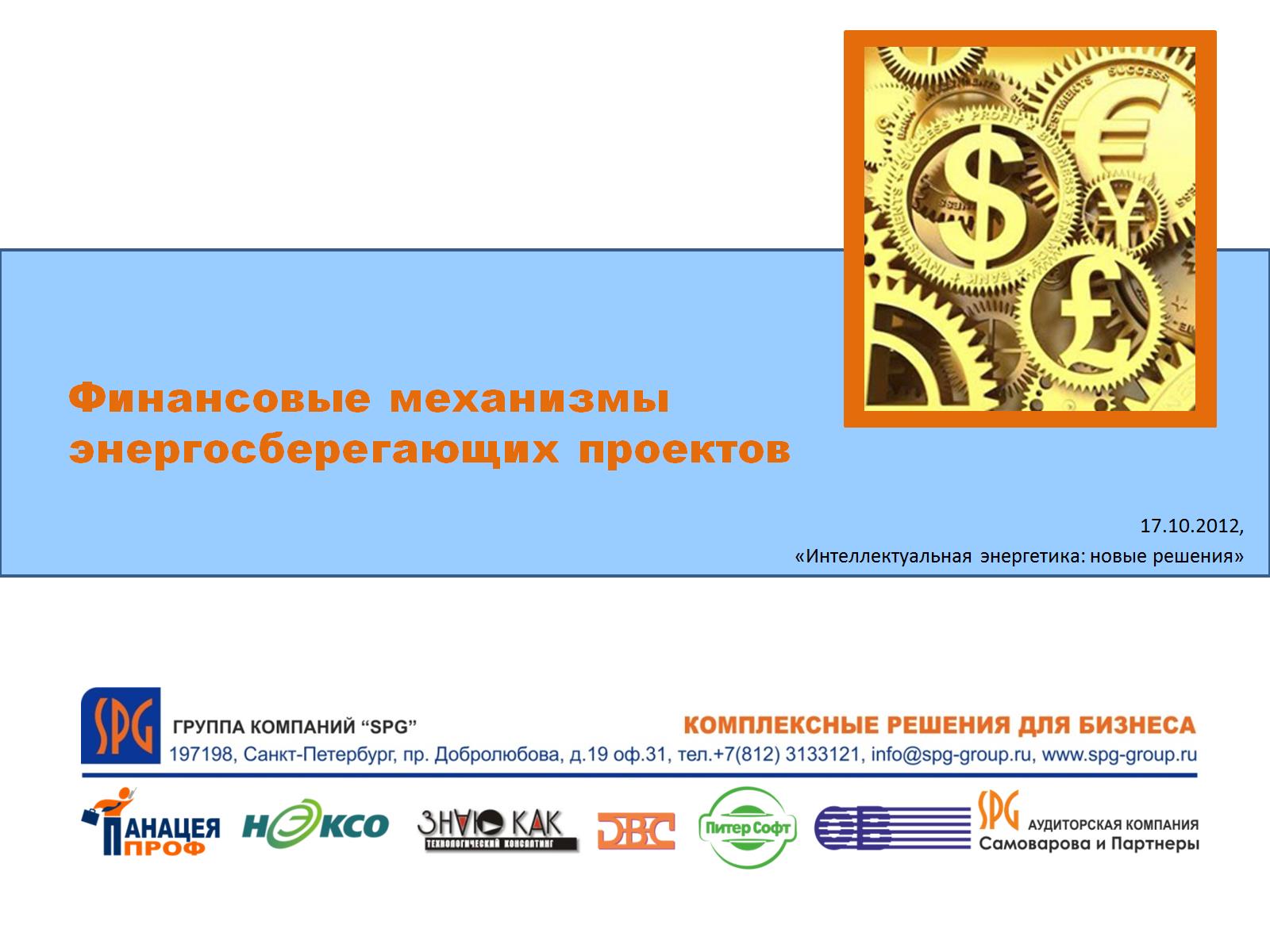 Финансовые механизмыэнергосберегающих проектов
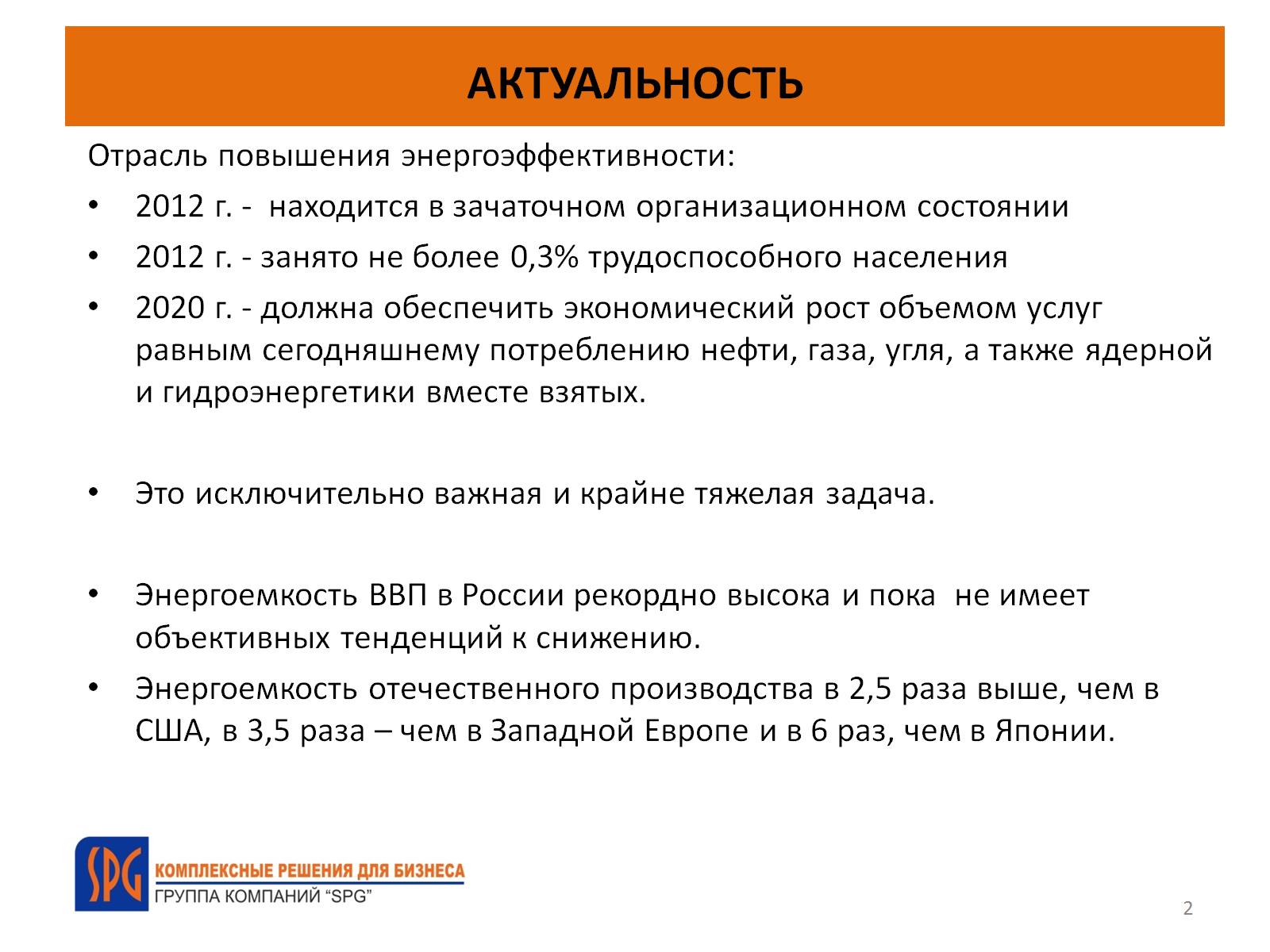 АКТУАЛЬНОСТЬ
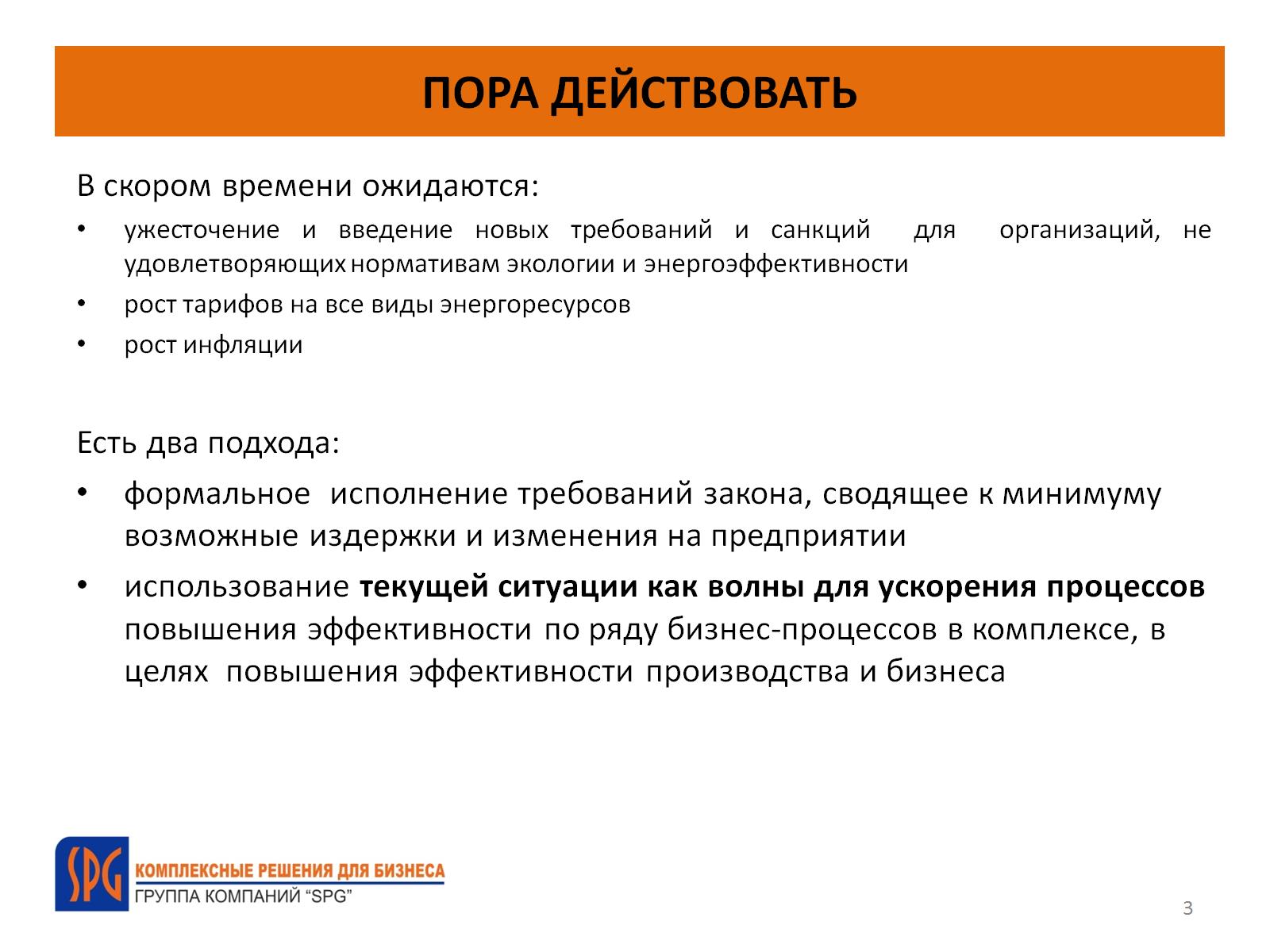 ПОРА ДЕЙСТВОВАТЬ
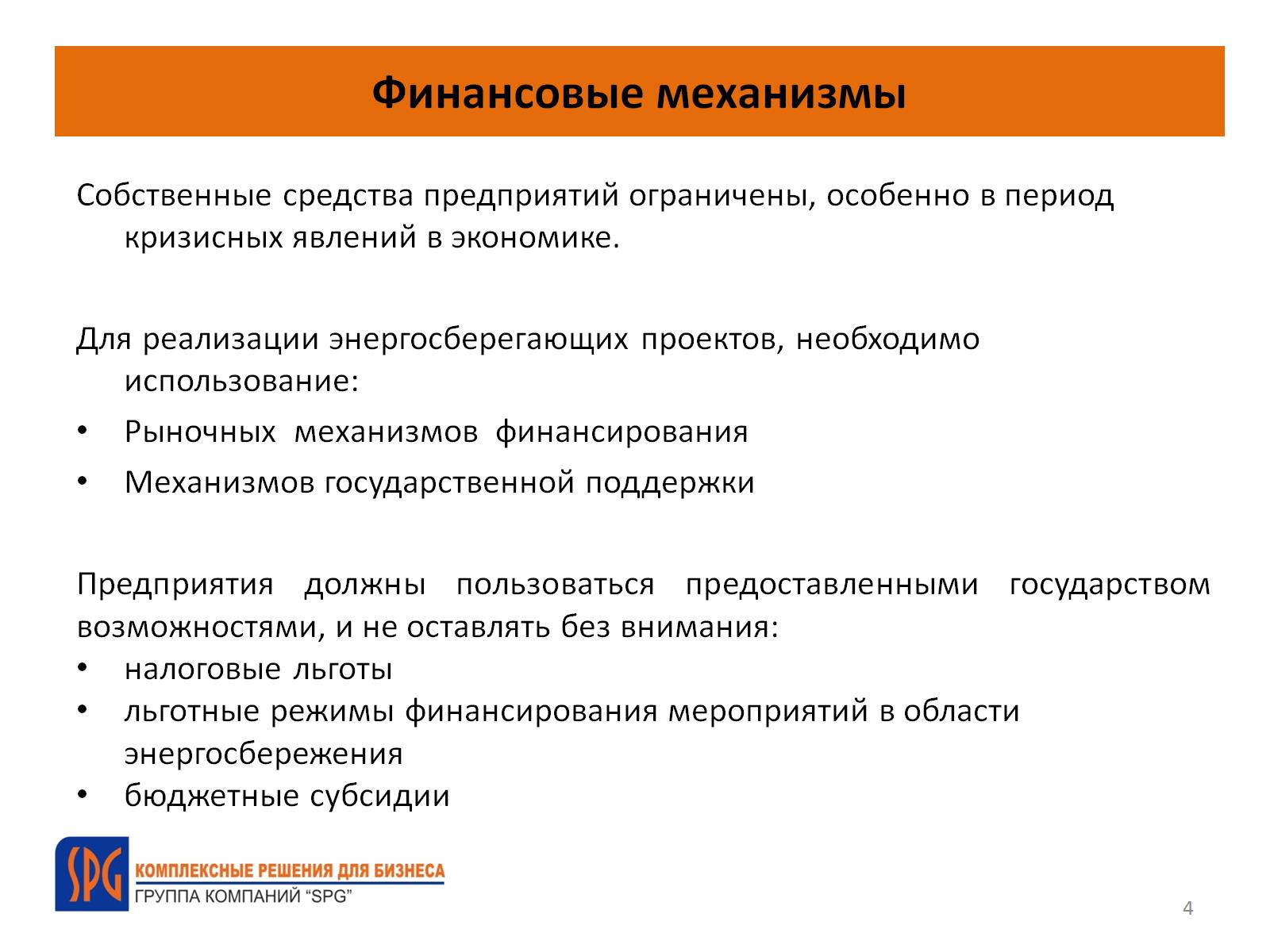 Финансовые механизмы
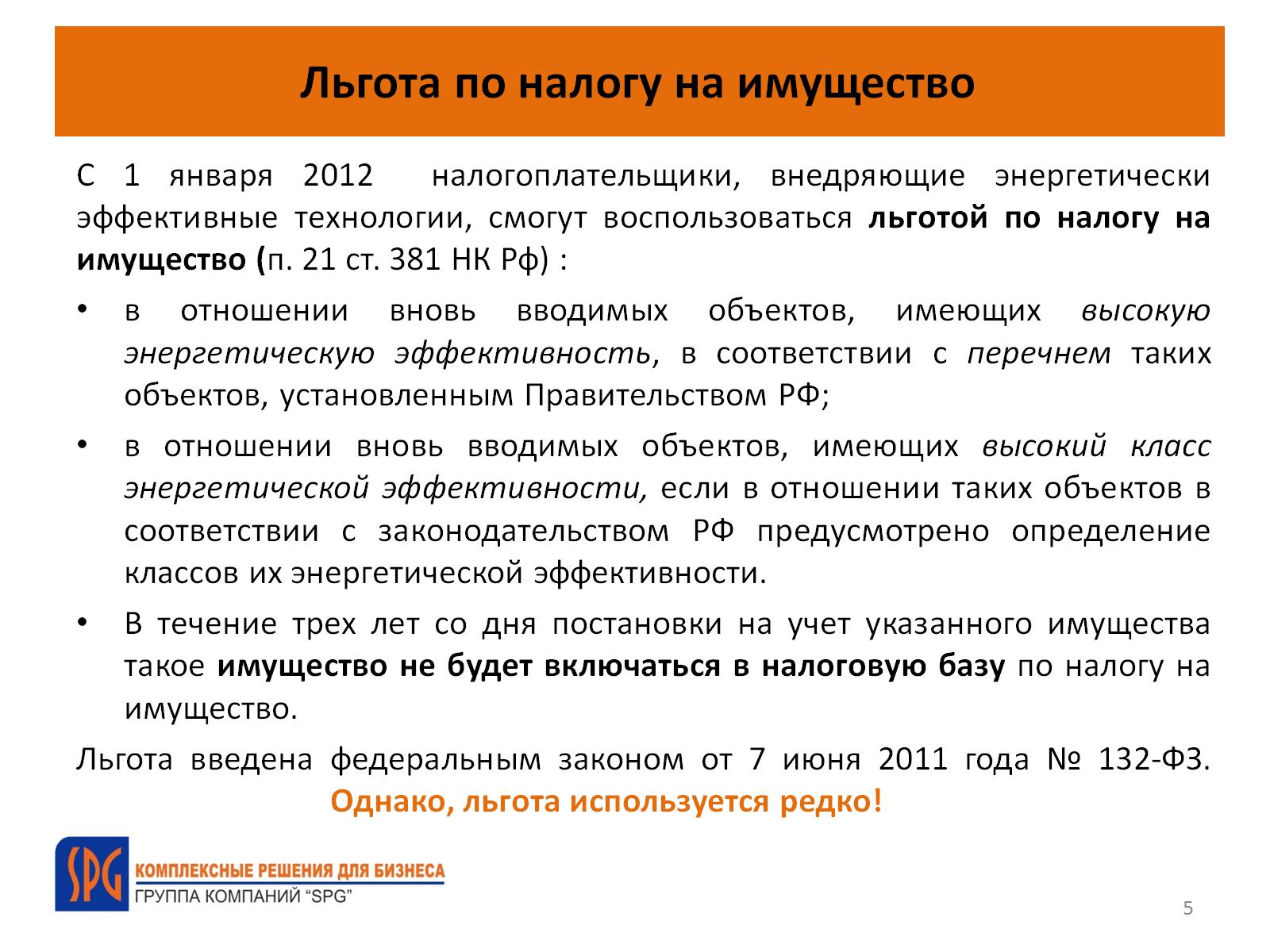 Льгота по налогу на имущество
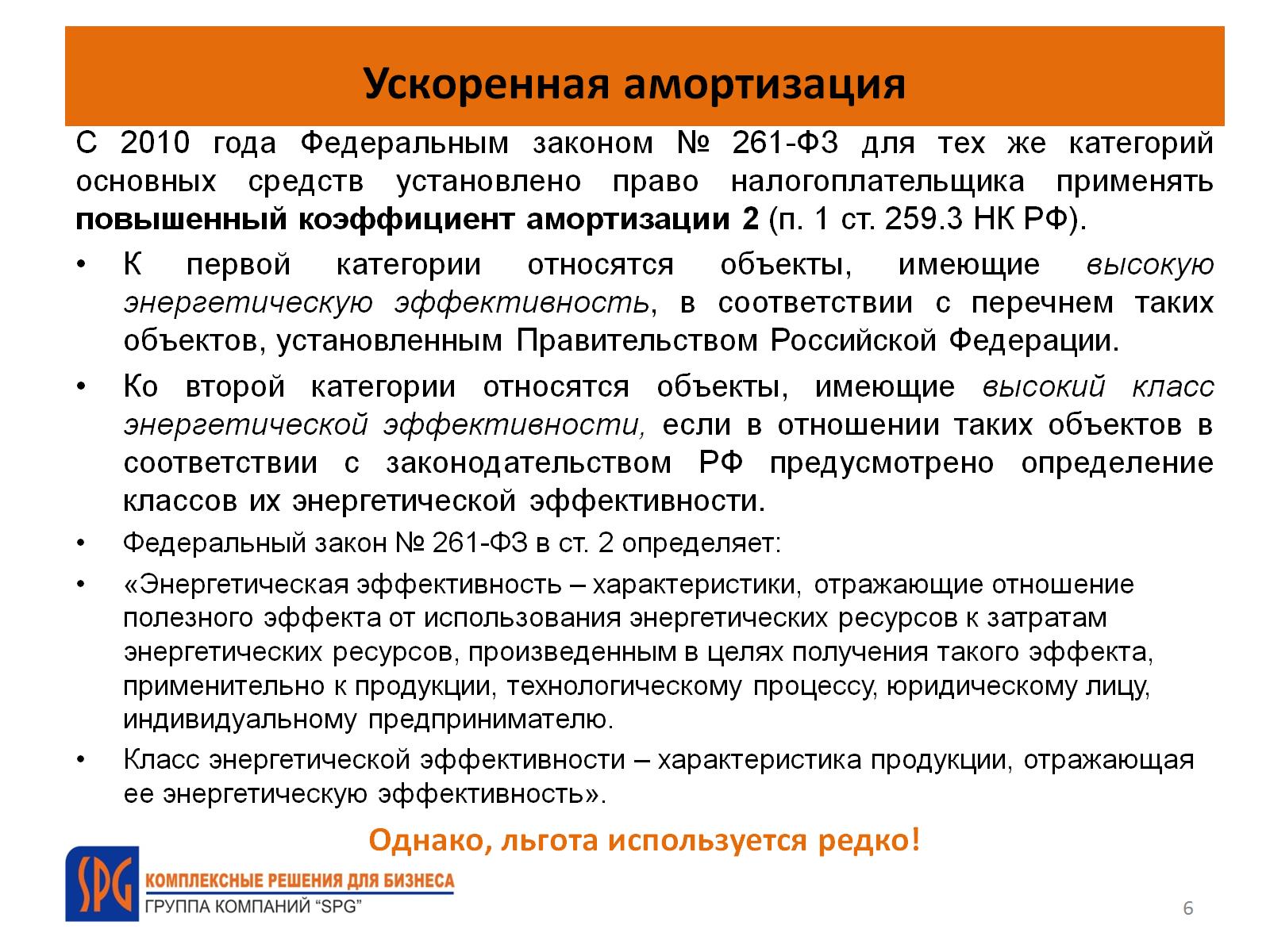 Ускоренная амортизация
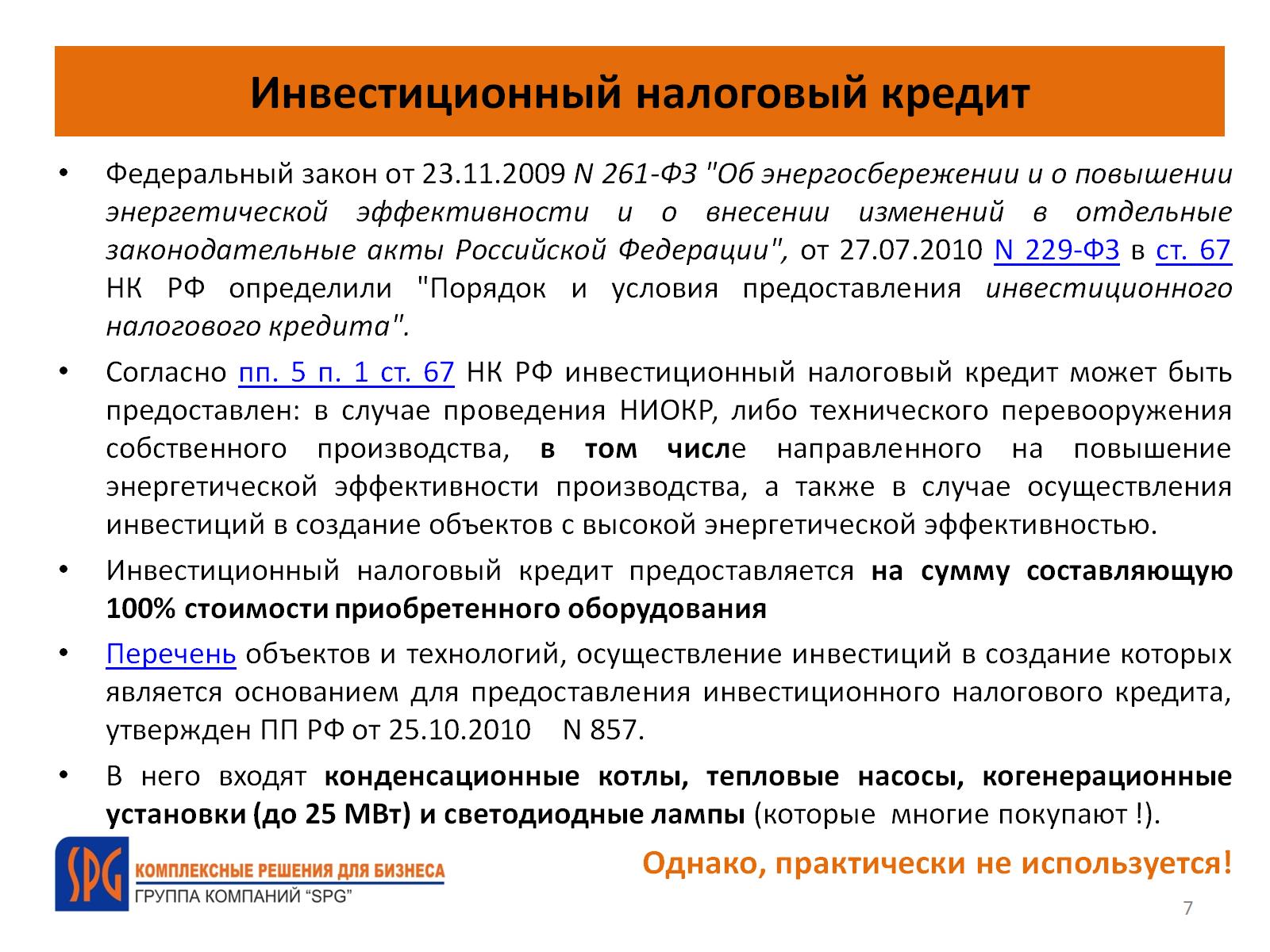 Инвестиционный налоговый кредит
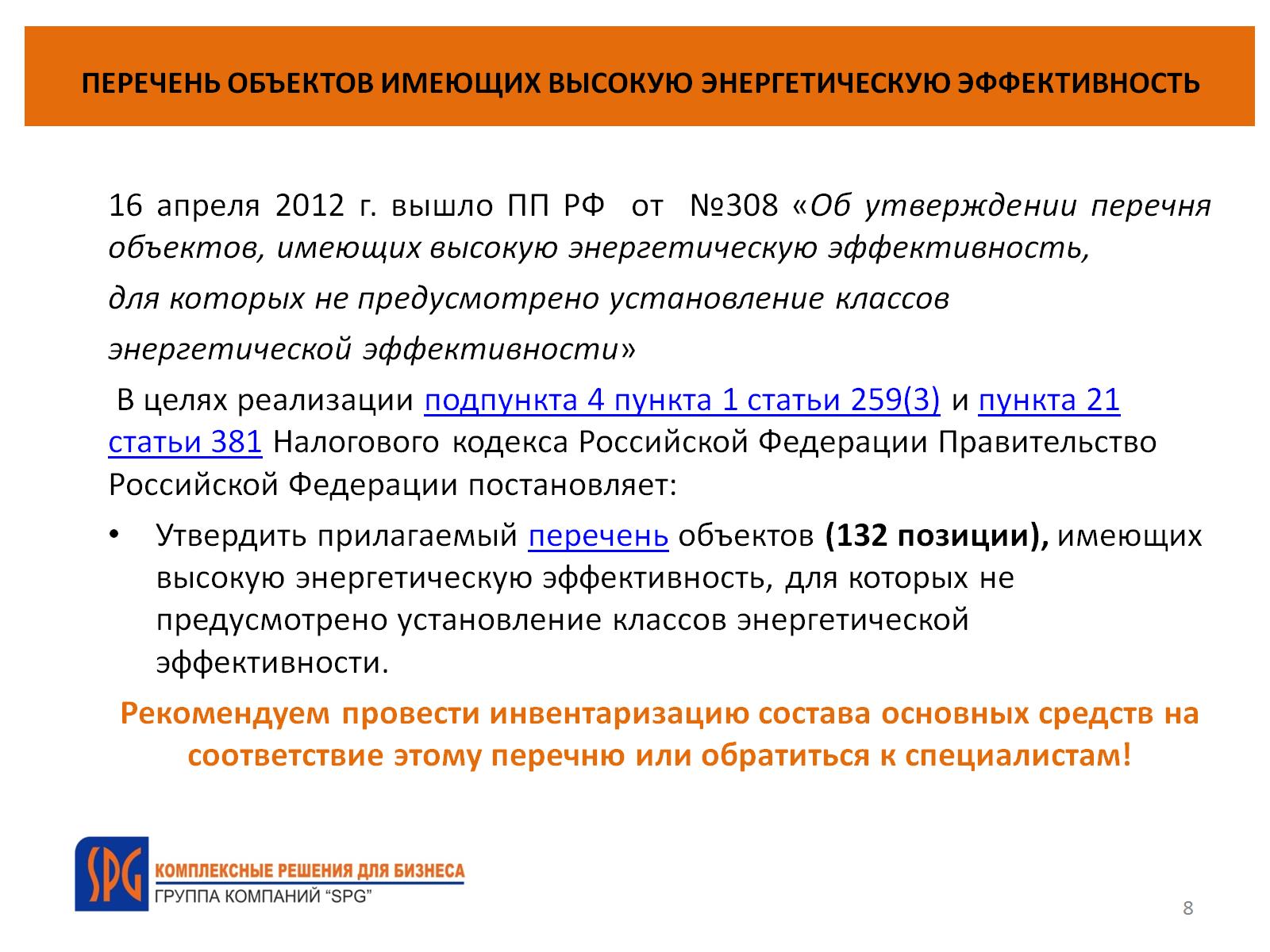 ПЕРЕЧЕНЬ ОБЪЕКТОВ ИМЕЮЩИХ ВЫСОКУЮ ЭНЕРГЕТИЧЕСКУЮ ЭФФЕКТИВНОСТЬ
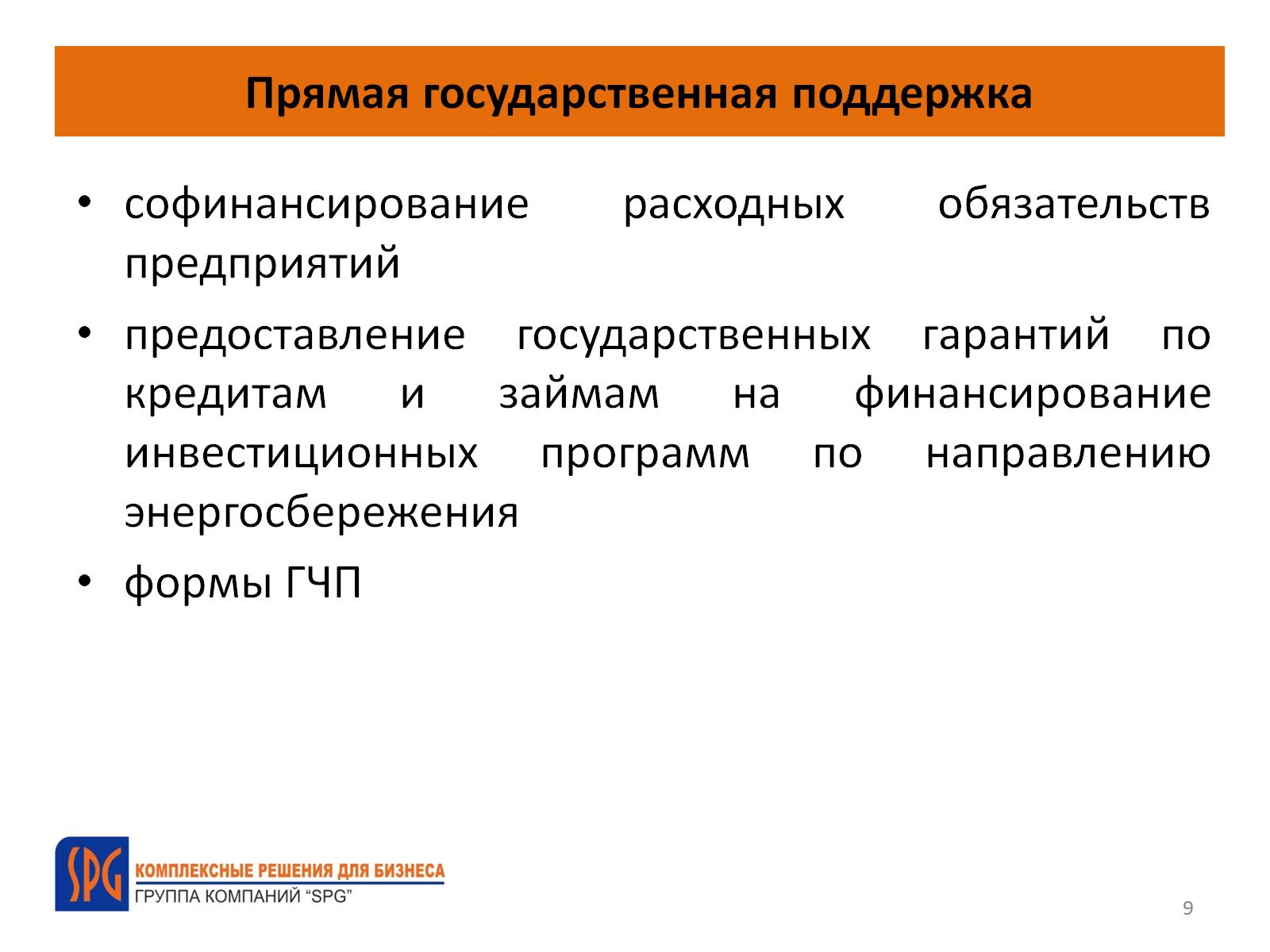 Прямая государственная поддержка
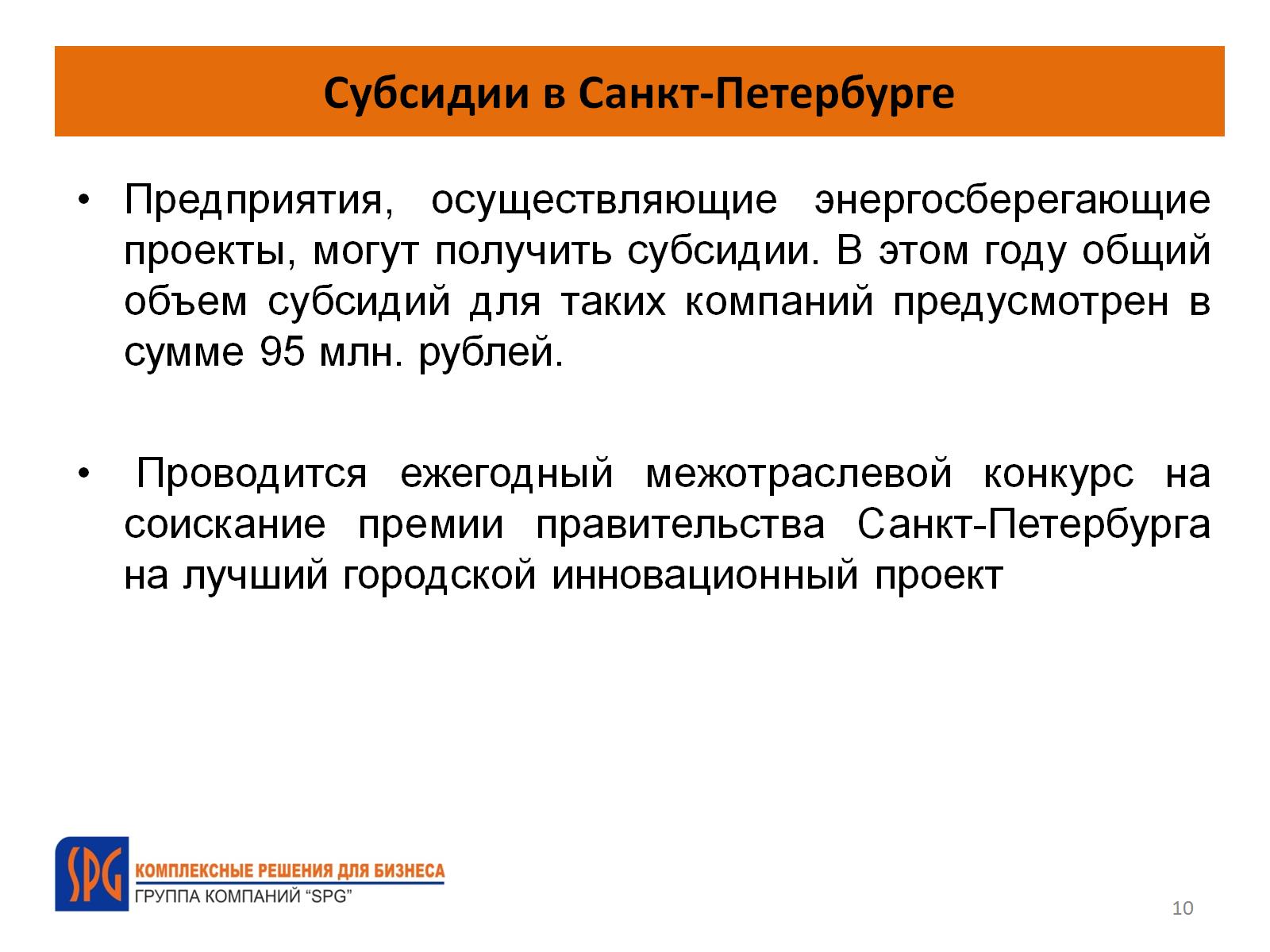 Субсидии в Санкт-Петербурге
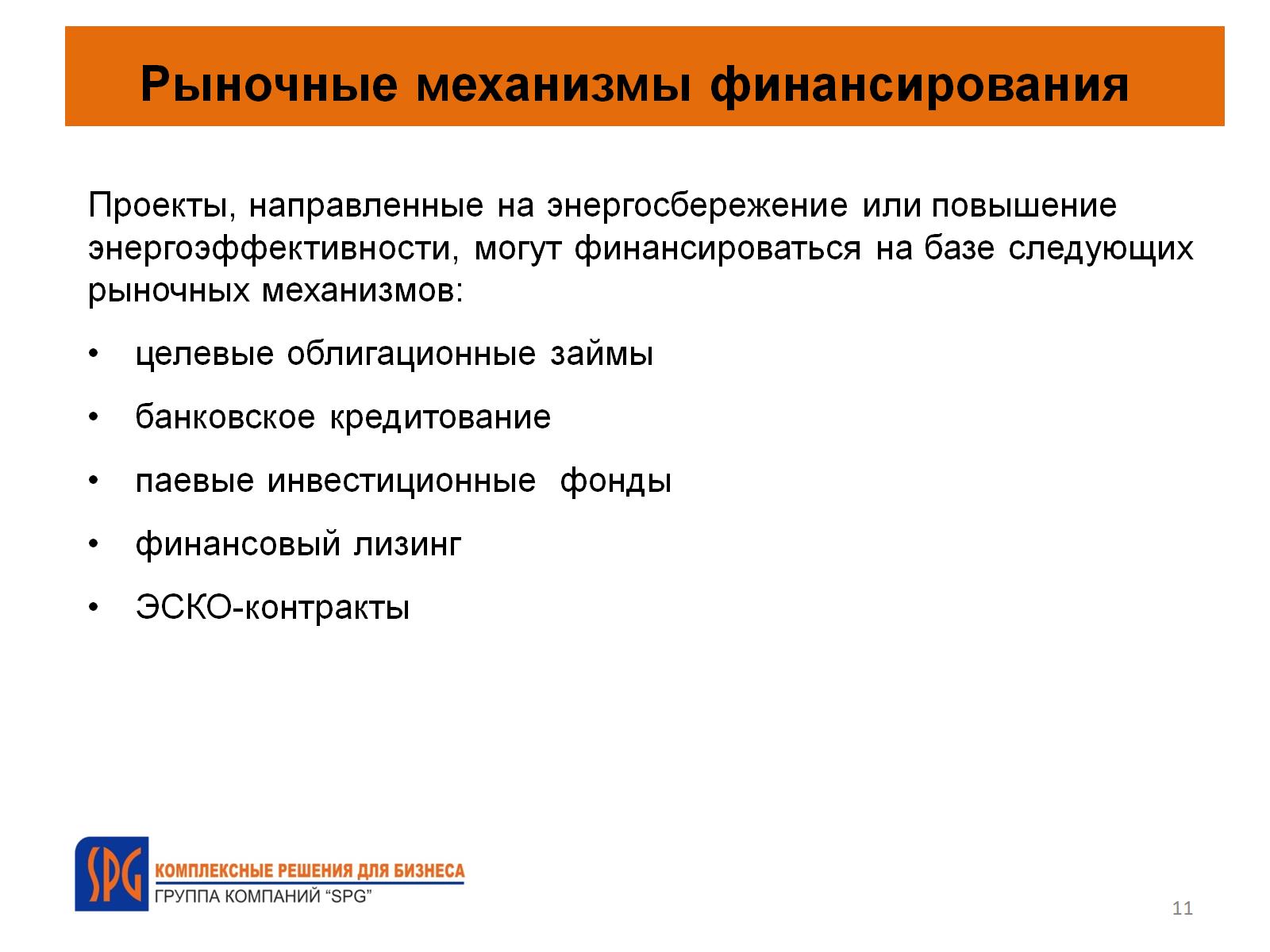 Рыночные механизмы финансирования
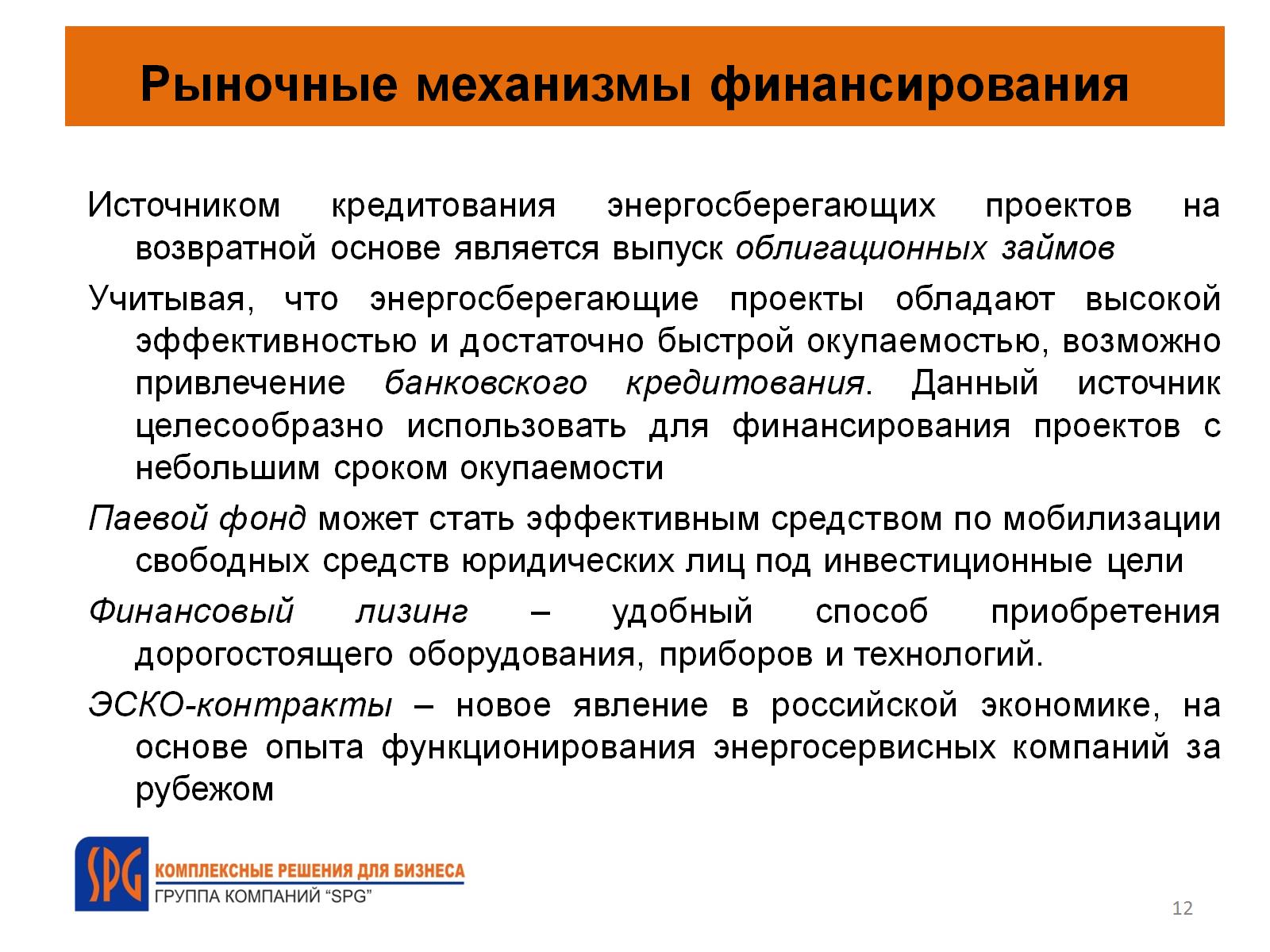 Рыночные механизмы финансирования
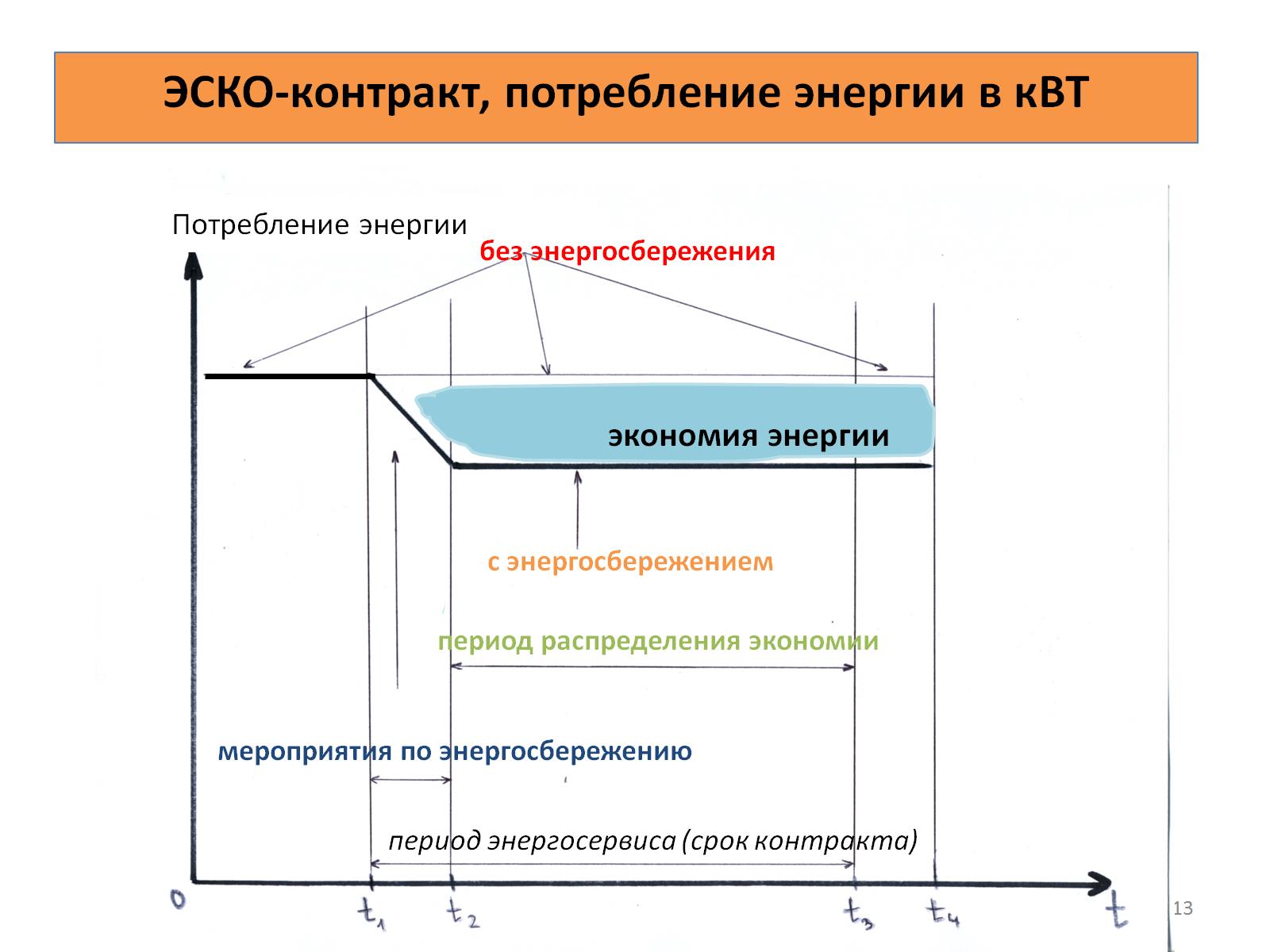 ЭСКО-контракт, потребление энергии в кВТ
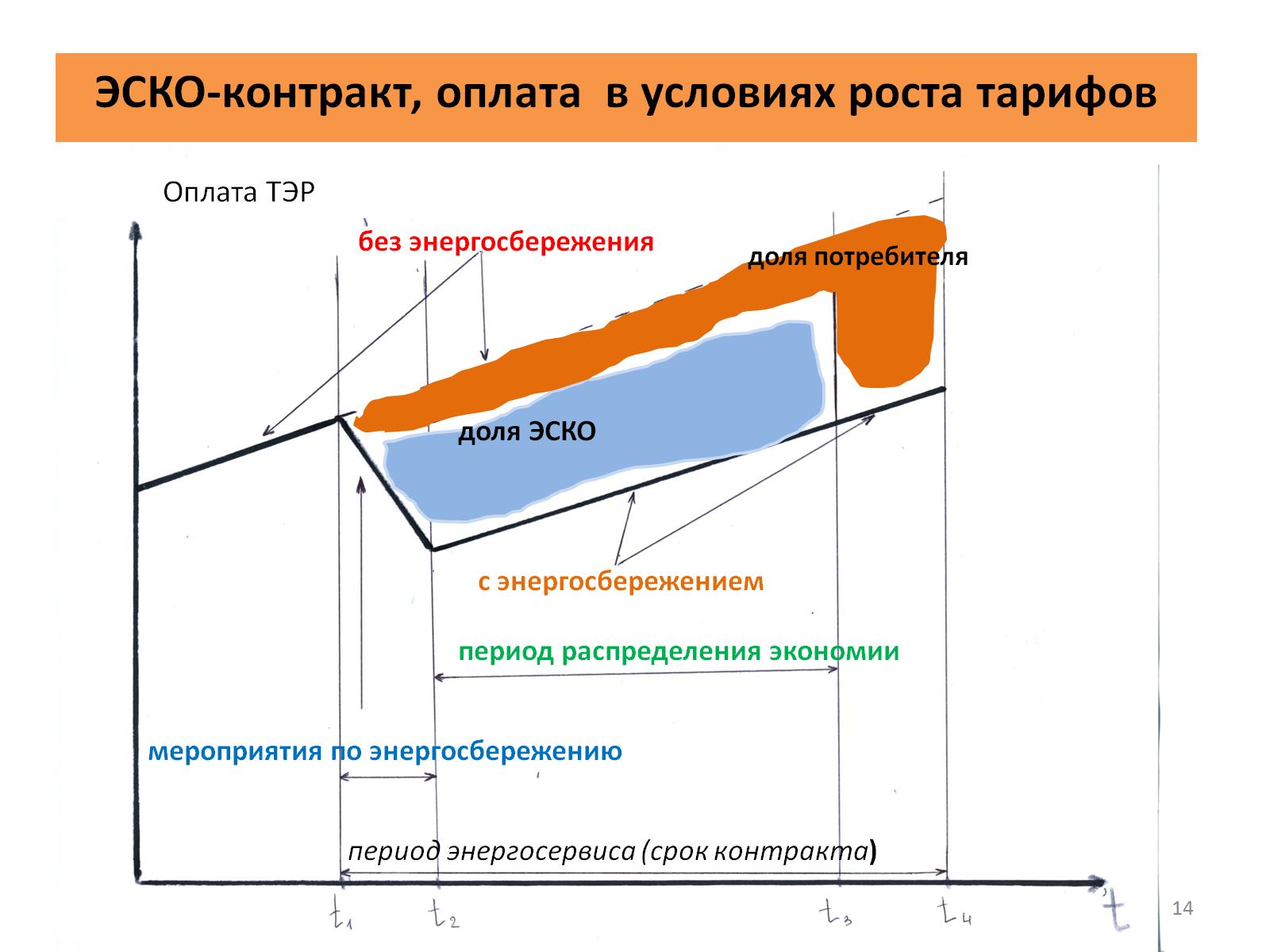 ЭСКО-контракт, оплата  в условиях роста тарифов
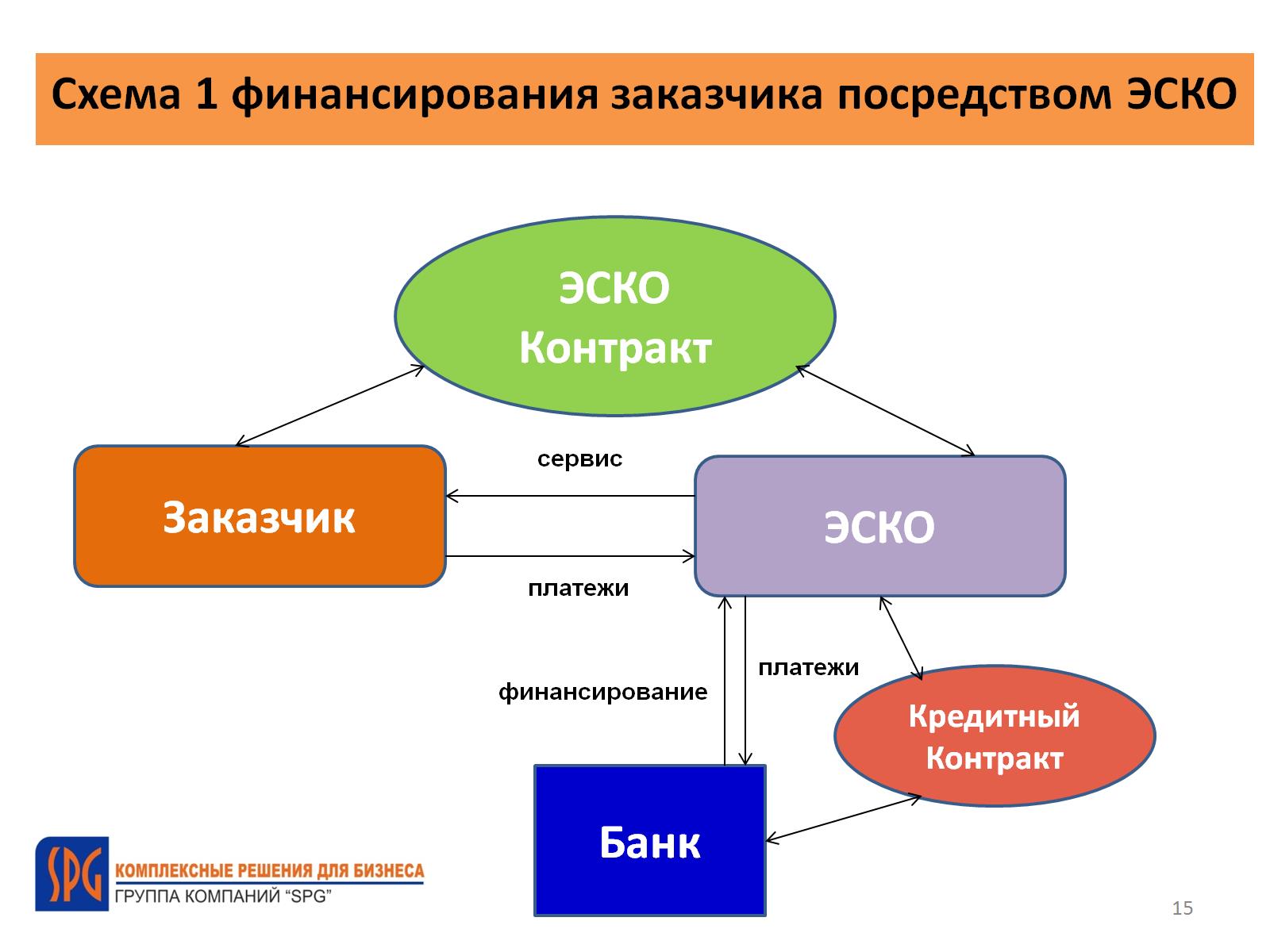 Схема 1 финансирования заказчика посредством ЭСКО
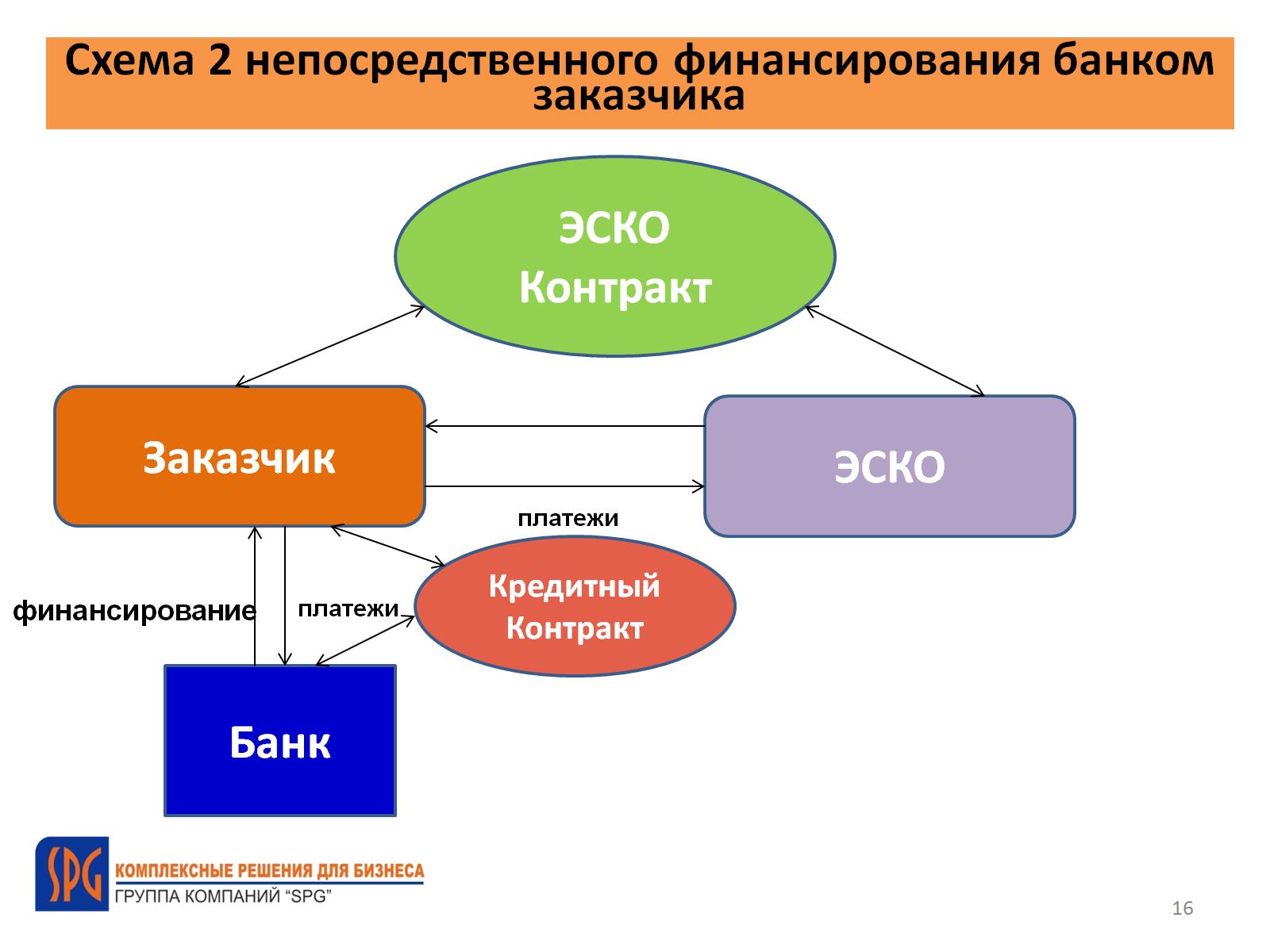 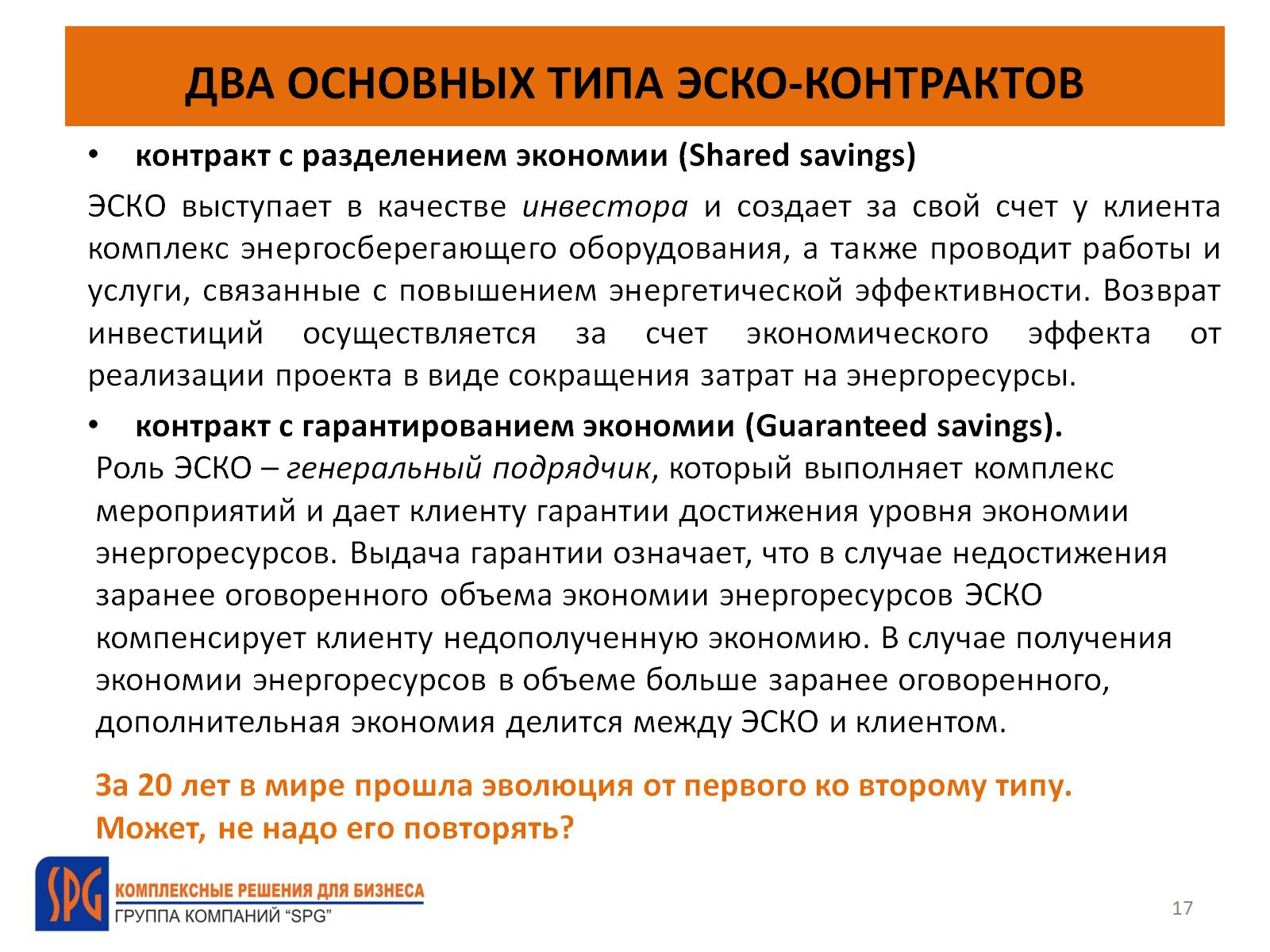 ДВА ОСНОВНЫХ ТИПА ЭСКО-КОНТРАКТОВ
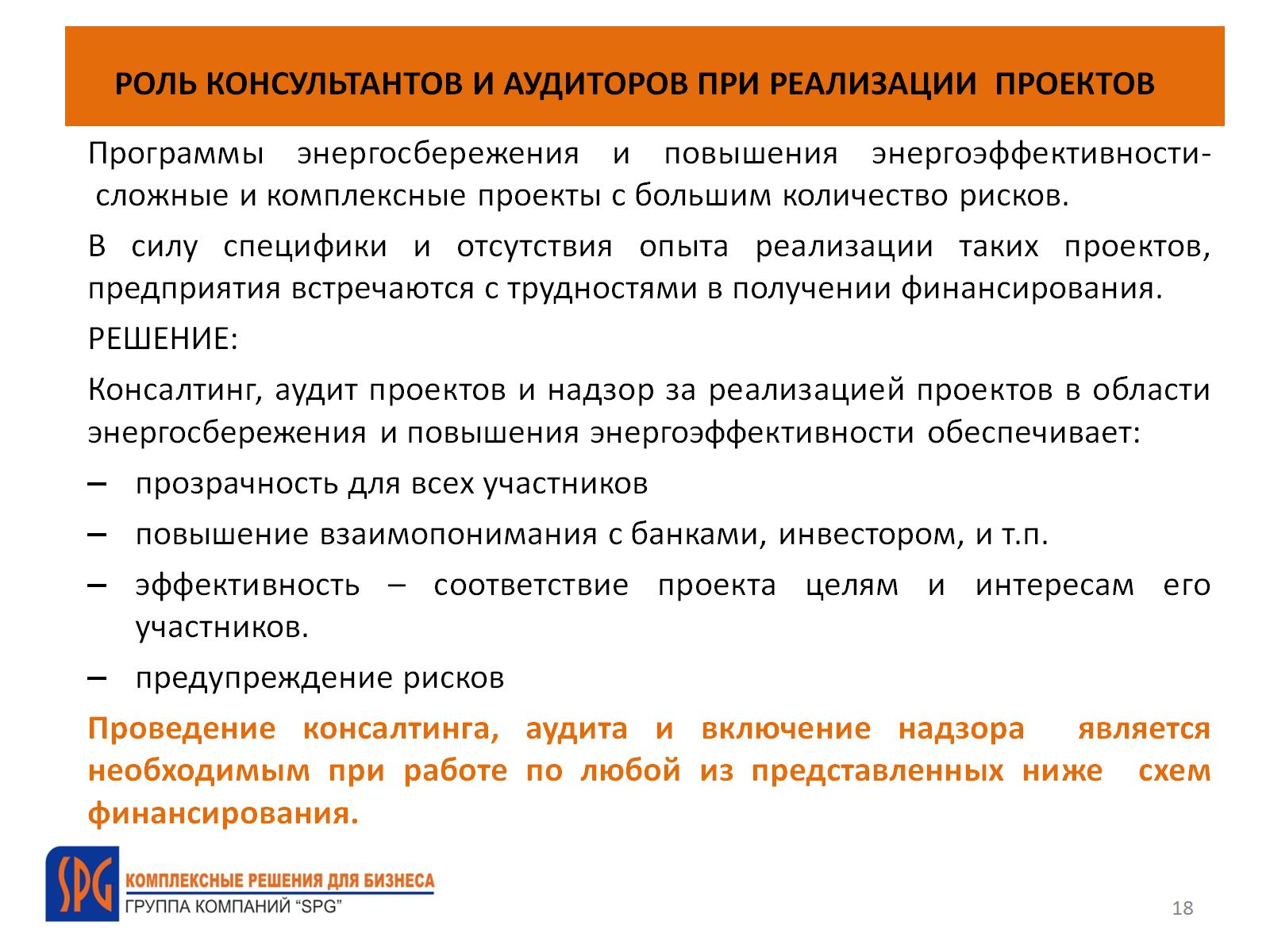 РОЛЬ КОНСУЛЬТАНТОВ И АУДИТОРОВ ПРИ РЕАЛИЗАЦИИ  ПРОЕКТОВ
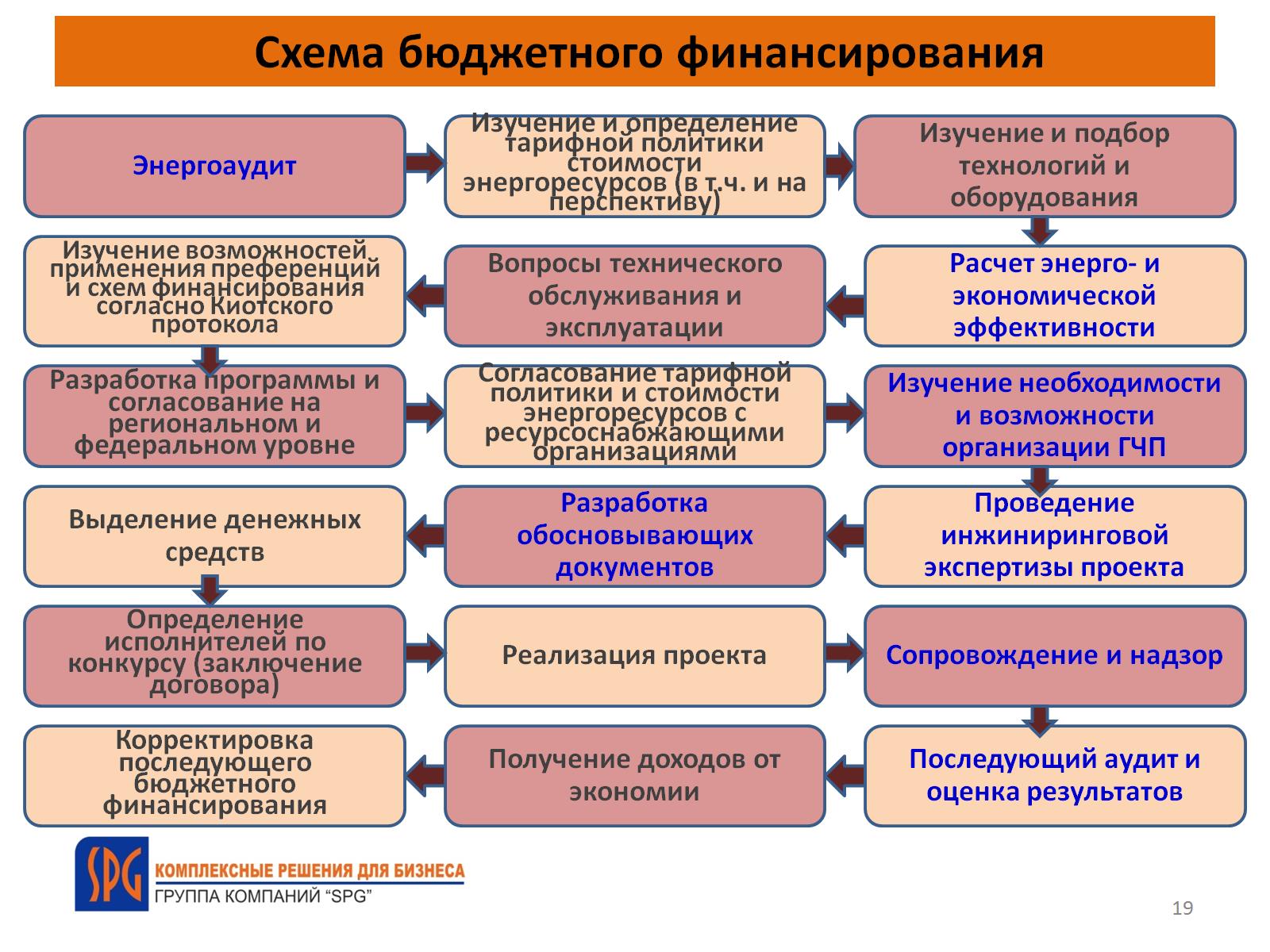 Схема бюджетного финансирования
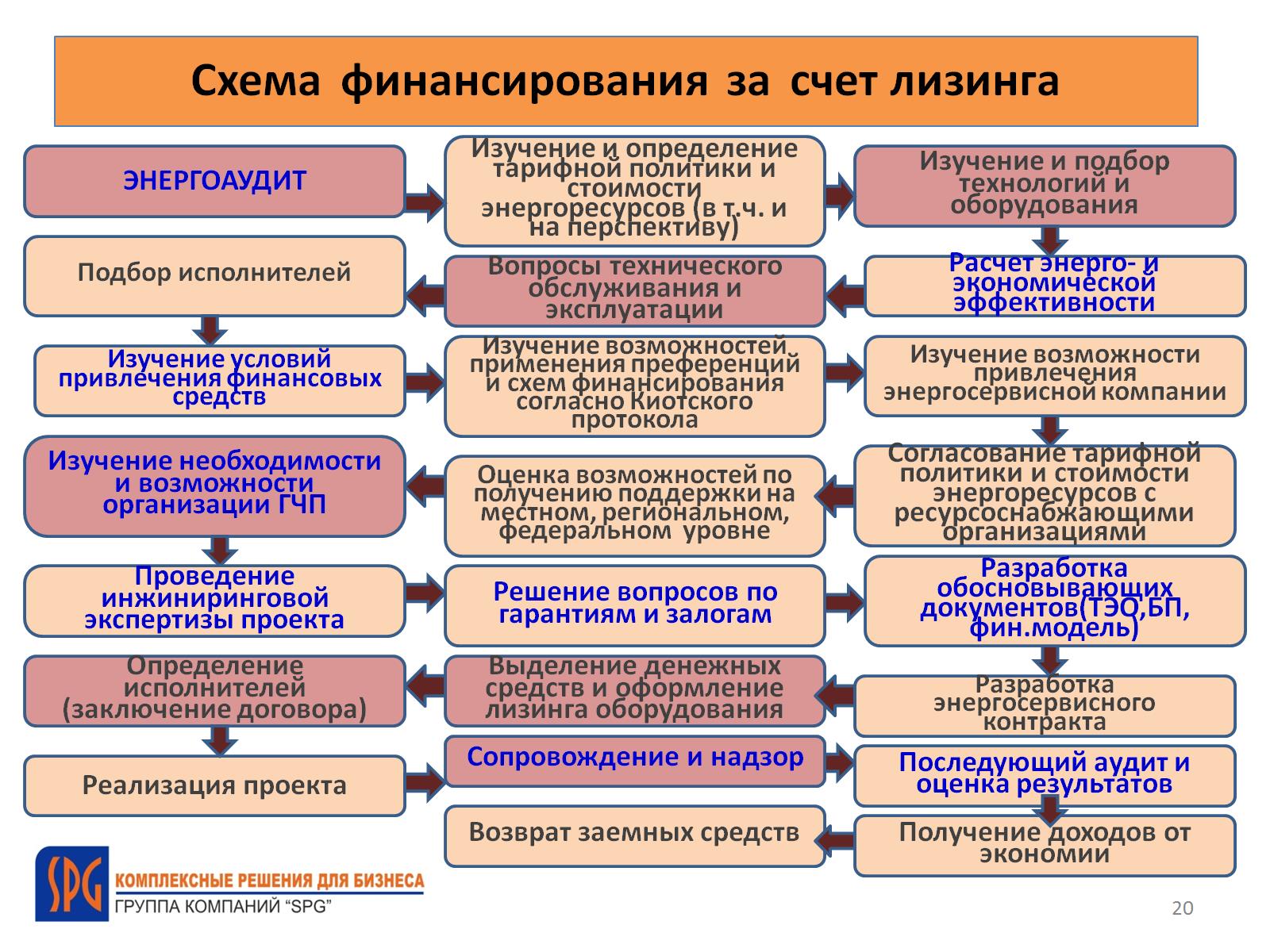 Схема финансирования за счет лизинга
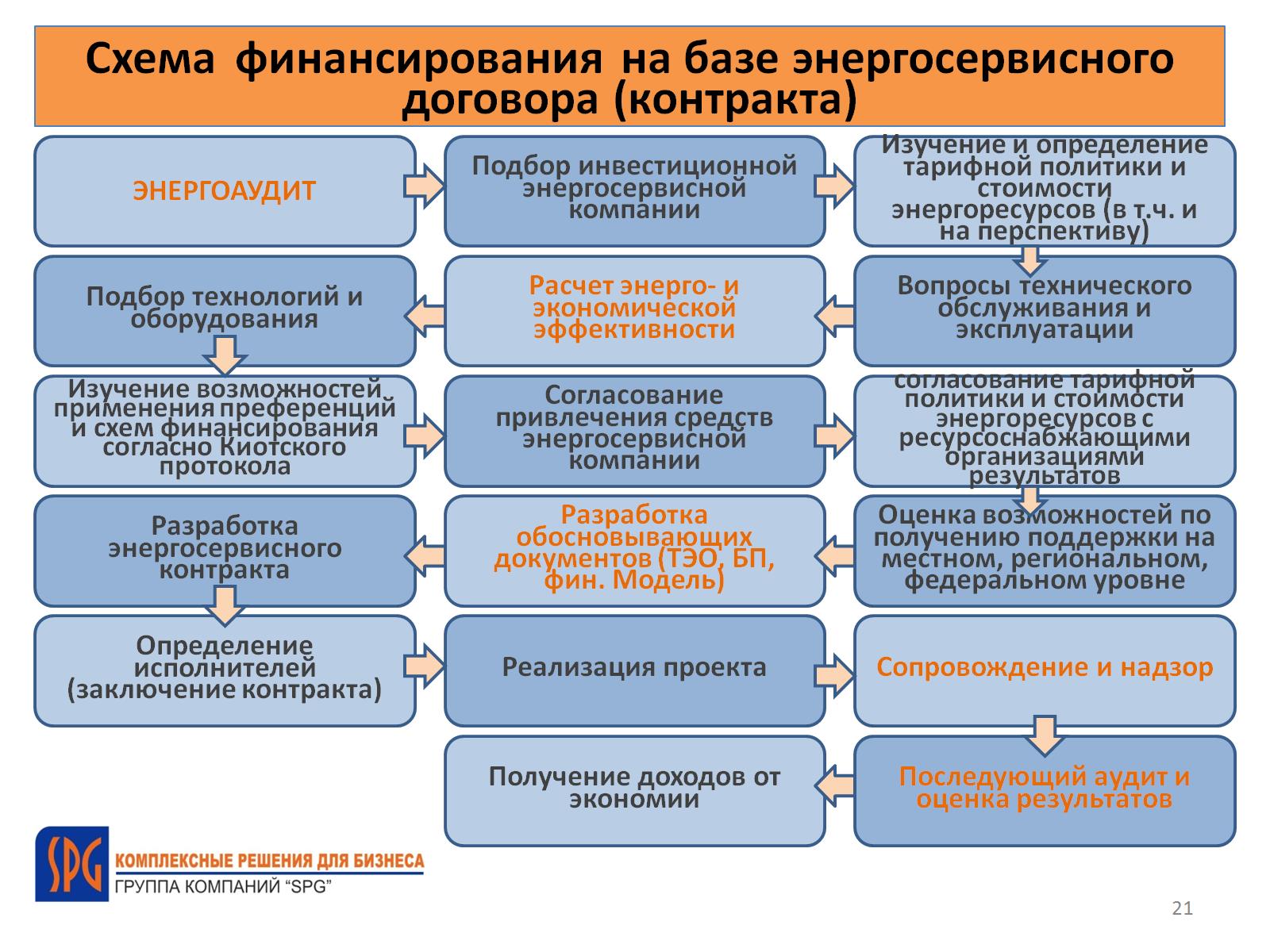 Схема финансирования на базе энергосервисного договора (контракта)
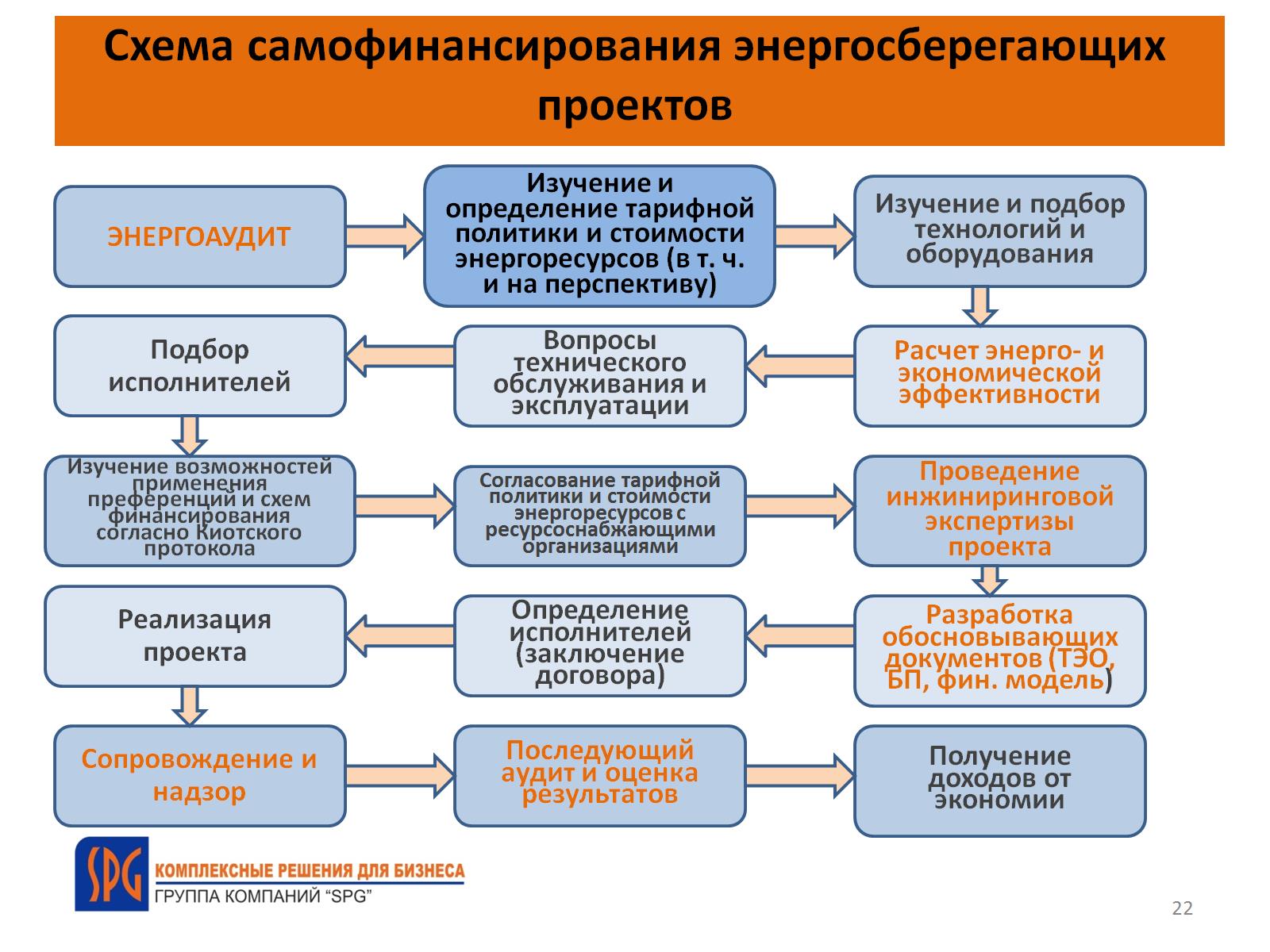 Схема самофинансирования энергосберегающих проектов
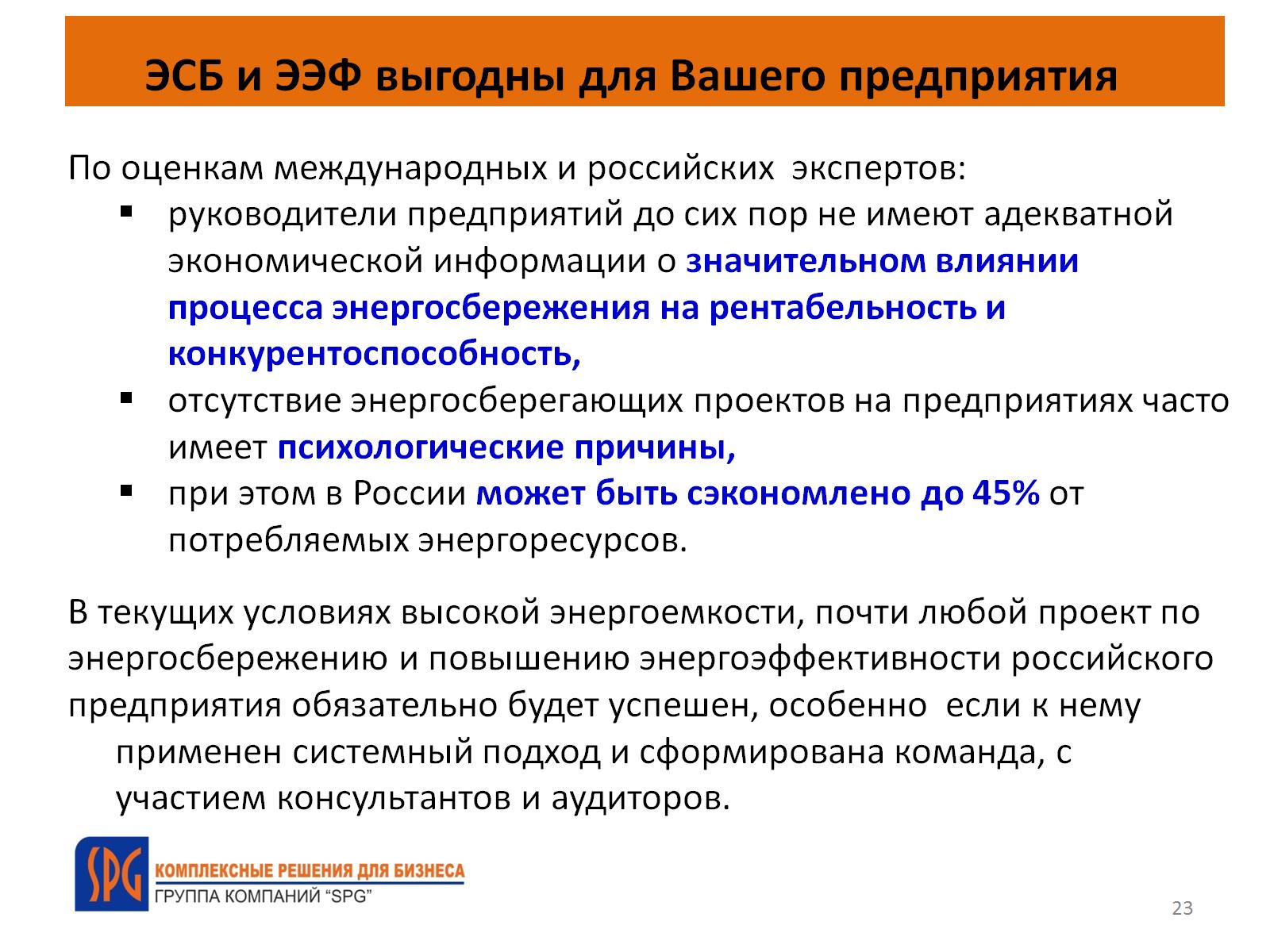 ЭСБ и ЭЭФ выгодны для Вашего предприятия
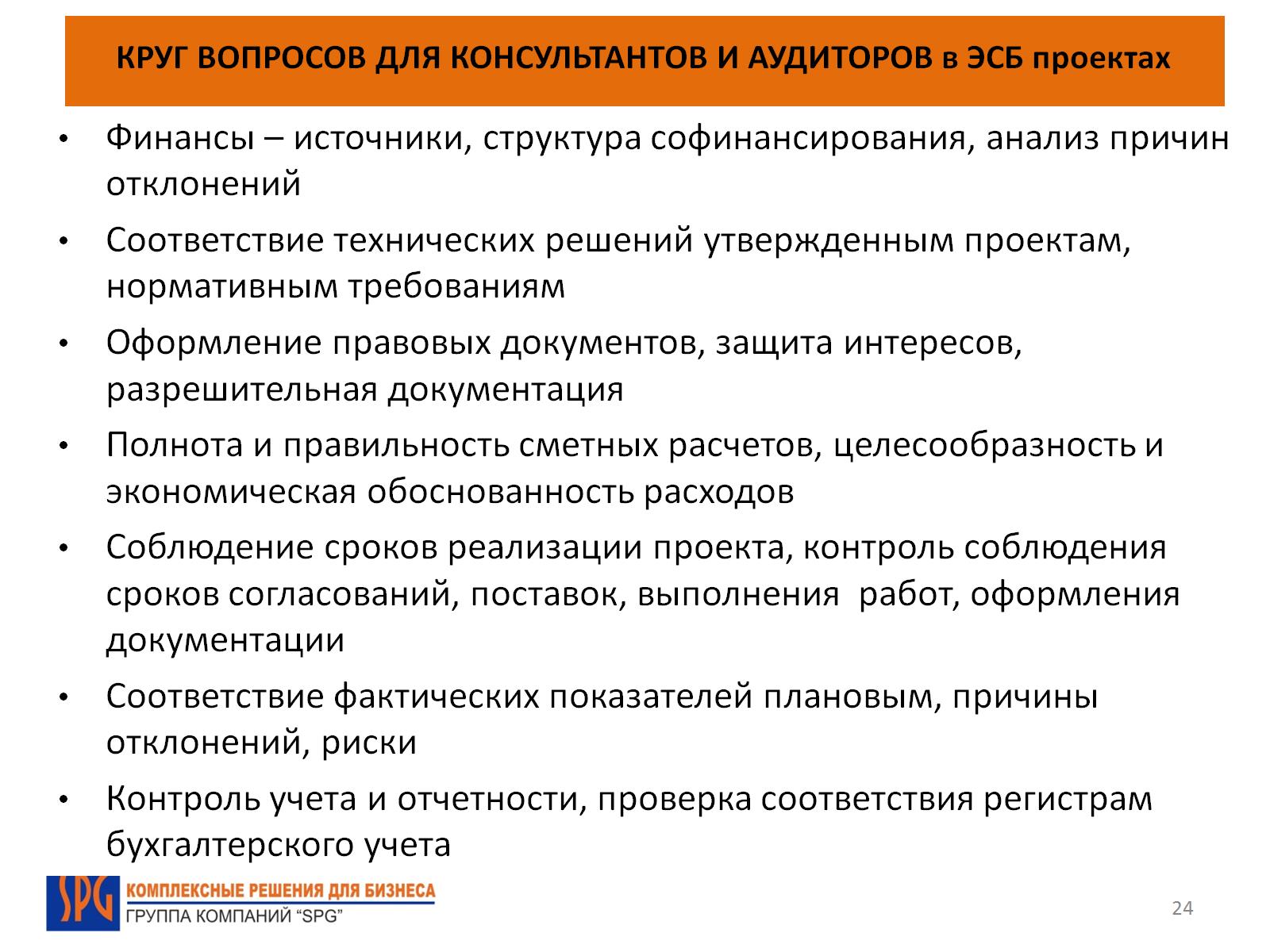 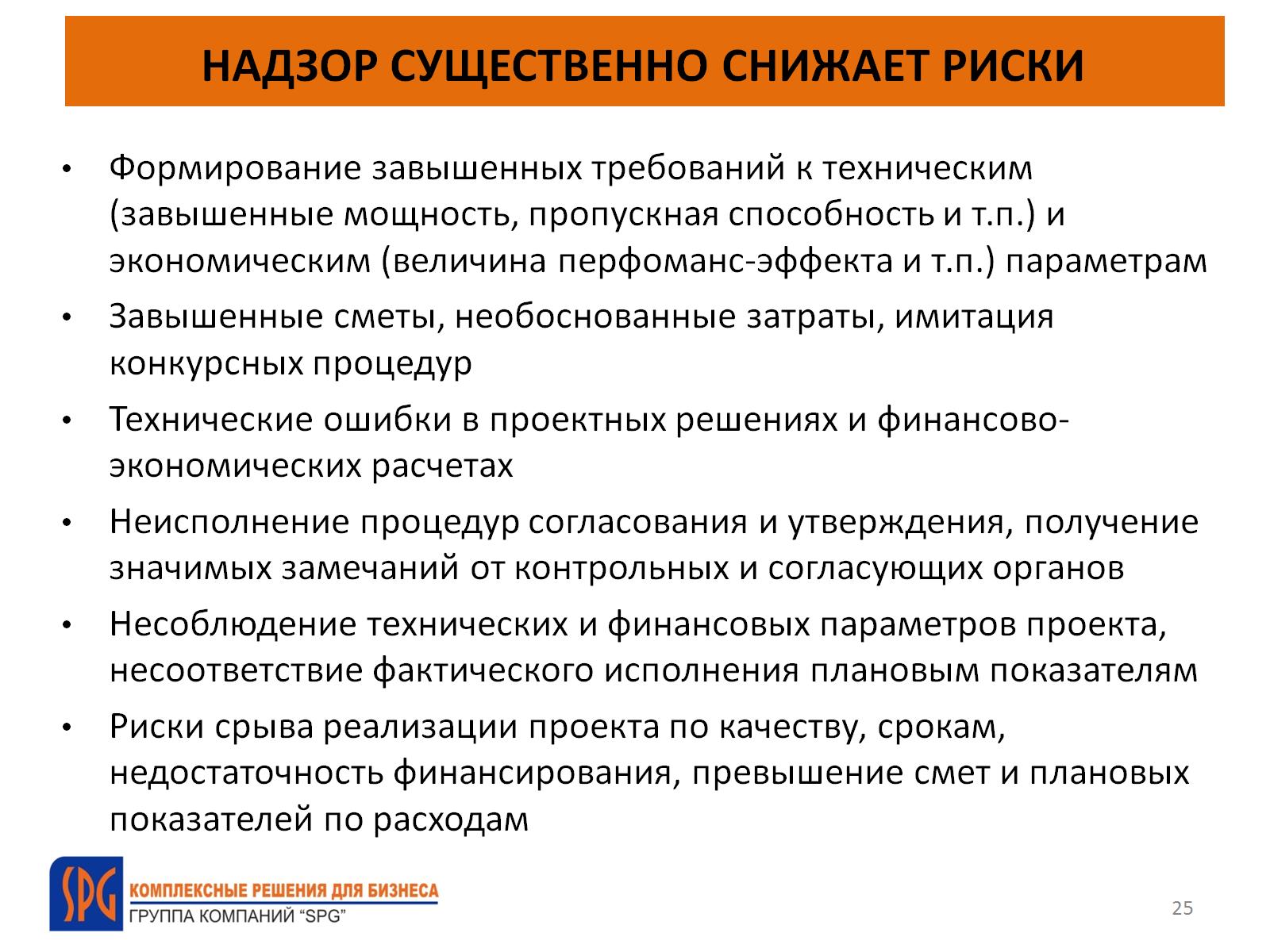 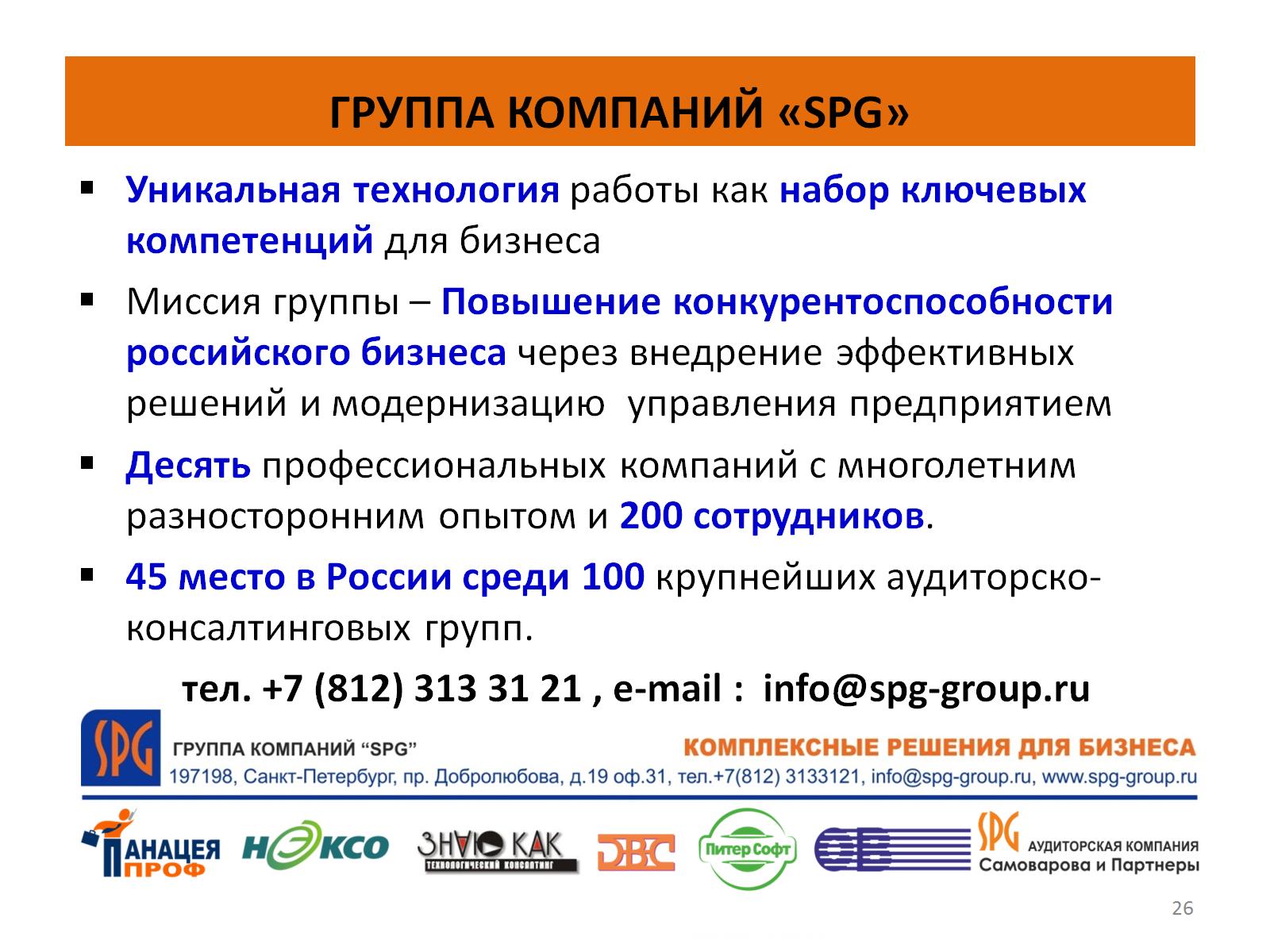 ГРУППА КОМПАНИЙ «SPG»